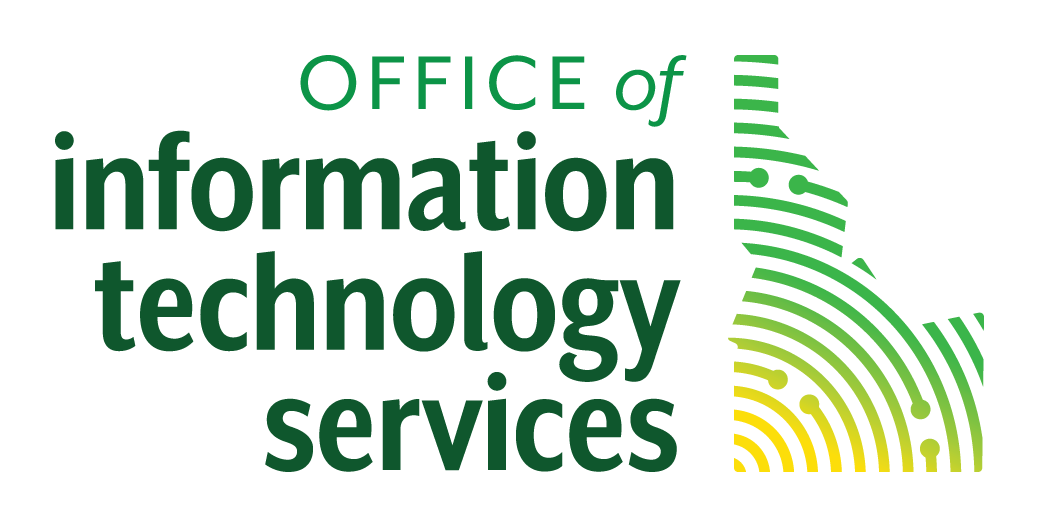 Idaho Boat Ramps
A joint meeting between agencies
Overall Goal
Create a manageable dataset using the collective data of our organizations that can be authoritative and be approved by the IGC-EC for TIM
Goals for this Meeting
Identify schema fields that are used by respective groups
Clarify some boat ramp schema details
Determine who will host/manage this dataset once created
Schema Fields
Existing Fields (in pop-up):
Water Body Name
# of Ramps
Parking (spots?)
Fuel (?)
Acreage (?)
Latitude
Longitude
What additional fields would be useful to users?
What fields would be needed for your agency?
What fields do we not need?
Questions/Clarifications
How do we decide on / who has water body names, boat ramp names?

What are ‘Navigable Waters’? How is this defined and measured?

Life Jacket Stations – Should this be part of the schema for Boat Ramps or its own layer?
Management of the Dataset
Which organization can best host and manage the boat ramp dataset once created?
Where will it get the most use?
Open Discussion
Next Steps
Action Items from this Meeting
Contacts in the Chat
Next Meeting
Thanks!